Click to add title
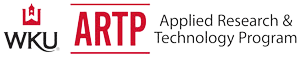 Click to add subtitle
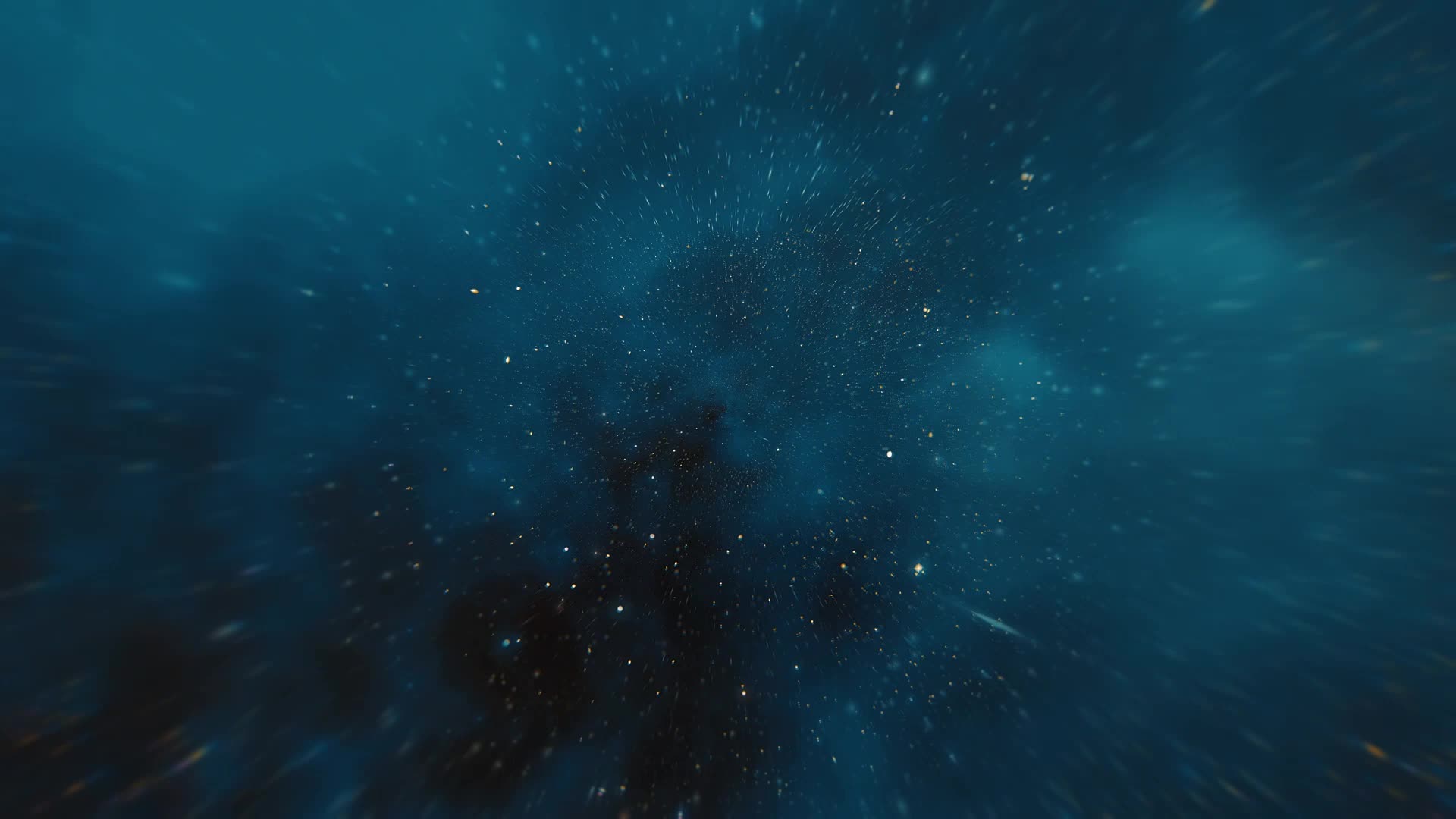 CLICK TO ADD TEXT
CLICK TO ADD TEXT
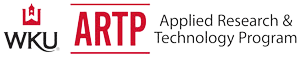 Click to add title
Click to edit text
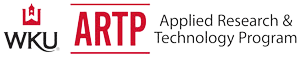 Click to add title
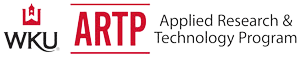